Auli Rytivaara, työterveyshuollon erikoislääkäri, asiantuntijalääkäri EK 
19.10.2022
Työterveyshuoltopähkinänkuoressa
1
9.9.2022
Mitä on työterveyshuolto ?
Toimintaa, jonka työnantaja kustantaa ja järjestää

1.Ennaltaehkäisevä (kela I) - lakisääteinen
2.Sairaanhoito (kela II) – vapaaehtoinen

Kattaa noin 1,95 miljoonaa työikäistä:  88,6 % palkansaajista (v.2020)
120 000:lla on lakisääteinen sopimus

Työterveydessä toimii moniammatillinen tiimi, joka tukee työkyvyn ylläpitämistä ja työurien pidentämistä 

Työterveyshuolto on ainoa terveydenhuollon toimija, jolla on yhteys työpaikkaan
2
Työterveyshuolto
Ennaltaehkäisevä toiminta edistää
1) työhön liittyvien sairauksien ja tapaturmien ehkäisyä
2) työn ja työympäristön terveellisyyttä ja turvallisuutta 
3) työntekijöiden terveyttä sekä työ- ja toimintakykyä työuran eri vaiheissa
4) työyhteisön toimintaa

Sairaanhoito 
tukee ja täydentää työterveyshuollon ennaltaehkäisevää toimintaa
käynneiltä tunnistetaan työkyvyn tukea tarvitsevia
3
9.9.2022
Työterveysyhteistyö
1.Tunnistetaan työpaikan työterveystarpeet
riskinarviointi, raportit, työpaikkaselvitys

2.Asetetaan työterveystoiminnalle tavoitteet
yhdessä sovitut työpaikkakohtaiset tavoitteet ja mittarit

3. Tehdään suunnitelma palvelujen toteuttamisesta
toimintasuunnitelma, roolit ja vastuut
4
9.9.2022
Työterveyshuollon rahoitus
Työnantajat rahoittavat noin 80 % ja palkansaajat noin 20 % työterveyshuollon hyväksytyistä kustannuksista

Verottaja perii sairausvakuutusmaksuja työnantajilta ja vakuutetuilta palkansaajilta

Kela ei rahoita, vaan se saa rahat työnantajille maksamiinsa korvauksiin verottajalta

Valtio ei rahoita, vaan raha korvauksiin tulee työnantajilta ja vakuutetuilta (sairausvakuutusmaksujen verovähennysoikeutta ei tule pitää valtion rahoitusosuutena)
5
9.9.2022
Työterveyshuollon rahoitus v. 2020
Maksajan mukaan
lähde: Kela
6
9.9.2022
Työterveyshuollon rahoitus v. 2020
Korvausluokittain
lähde: Kela
7
9.9.2022
KIITOS!
8
9.9.2022
Työterveyshuolto työkyvyn tukena:TYÖOTE:en alustavia tuloksia19.10.2022, Helsinki, HALI ryIlkka Vohlonen, professori (emer.)TerveyspolitikkaItä-Suomen yliopisto
Lääkärissäkäyntien peittävyys* ja toistuvuus** 2007
Oulu		Kuopio		Lahti
	82 %		84 %		83 %

	4.3 kpl		4.1 kpl		3.9 kpl

*Viimeisen 12 kk aikana ainakin kerran lääkärissäkävijöiden osuus koko väestöstä
**Viimeisen 12 kk aikana tehtyjen lääkärissäkäyntien määrä per potilas
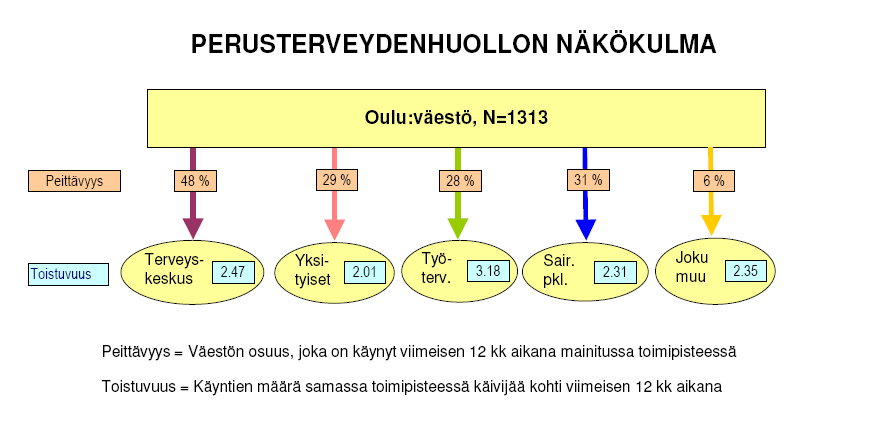 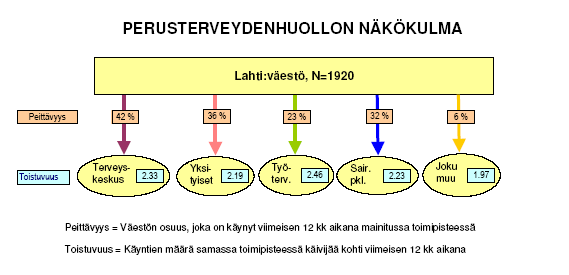 Avosairaanhoidon lääkärissäkäyntien peittävyys (%)  ja toistuvuus (lkm) 2007
TERV.KESK.	YKS.LÄÄK.	TYÖTERV.	SAIRPLK		Muu

KESKI-SUOMI
63%		27%		13%		23%		2%
2.69		2.24		2.38		2.74		3.20
ETELÄ-KYMI
48%		35%		24%		30%		5%
2.84		2.27		2.76		2.20		2.53
PÄIJÄT-HÄME
52%		28%		19%		28%		5%
2.62		2.16		2.57		2.28		2.36
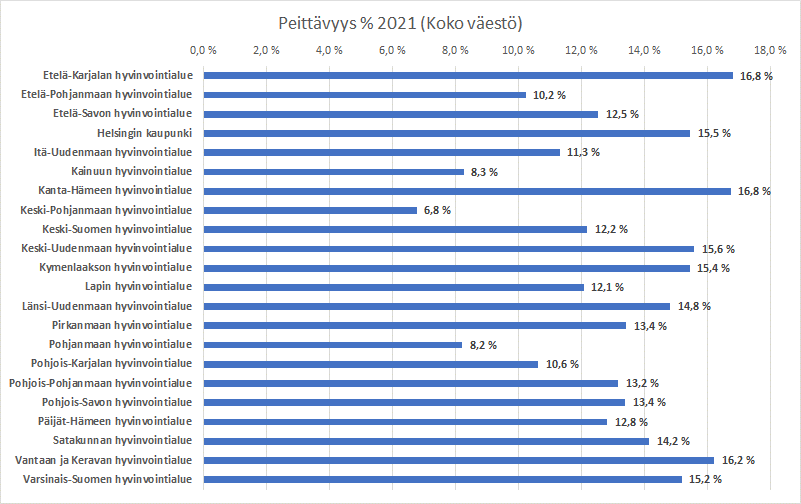 Tiedot THL-hilmorekisteri - Työterveyshuollon avohilmo 2021

Peittävyys % (kokoväestö):
Osoittajana hyvinvointialueittain potilaiden lukumäärä, joilla on vuoden 2021 aikana vähintään yksi työterveydenhuollon lääkärin vastaanottokäynti

Nimittäjänä Hyvinvointialueen koko väestömäärä
Tiedot THL-hilmorekisteri - Työterveyshuollon avohilmo 2021

Peittävyys % (Työikäinen väestö):
Osoittajana hyvinvointialueittain potilaiden lukumäärä, joilla on vuoden 2021 aikana vähintään yksi työterveydenhuollon lääkärin vastaanottokäynti

Nimittäjänä Hyvinvointialueen työikäinen väestö (18-65 vuotiaat)
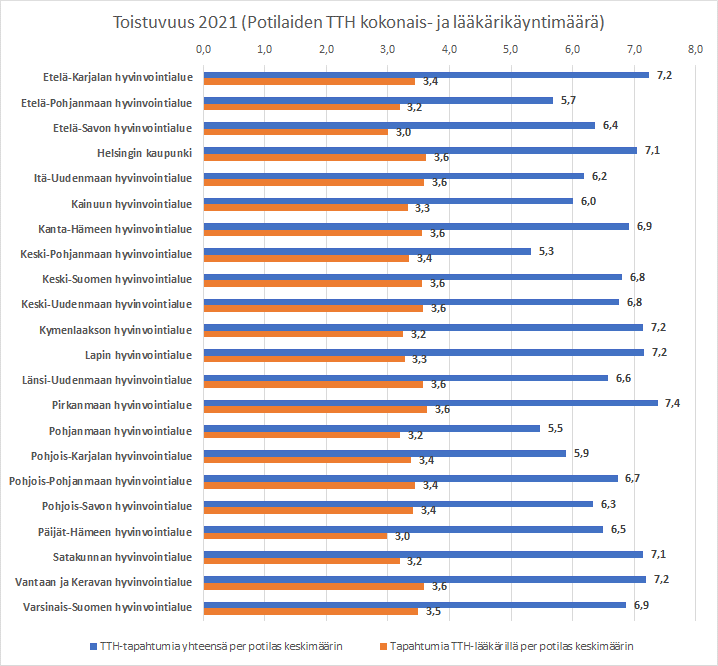 Tiedot THL-hilmorekisteri - Työterveyshuollon avohilmo 2021

Toistuvuus (TTH-tapahtumia yhteensä):
Hyvinvointialueittain potilaan keskimääräinen käyntimäärä työterveyshuollossa 2021


Toistuvuus (TTH-lääkärikäyntejä yhteensä):
Hyvinvointialueittain potilaan keskimääräinen Työterveyshuollon lääkärissä käyntimäärä vuonna 2021
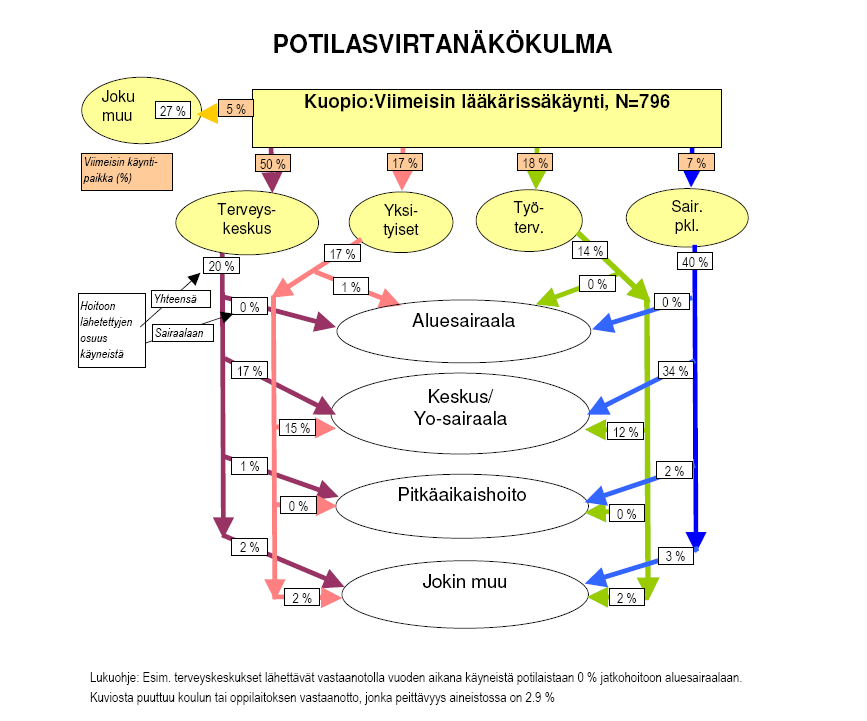 Sairaalaan tuleva potilasvirta (%) näkökulma* alueittain 2007
TK		YKS		TTH		SairPlk   Yht.

Imatra
			54%		14%		18%		11%	   100%		
Lpr
			46%		19%		15%		7%	   100%	

Mki
			52%		14%		17%		8%	   100%	
* Pois lukien päivystysluontoiset potilaat (= puolet kaikista sairaalaan otetuista)
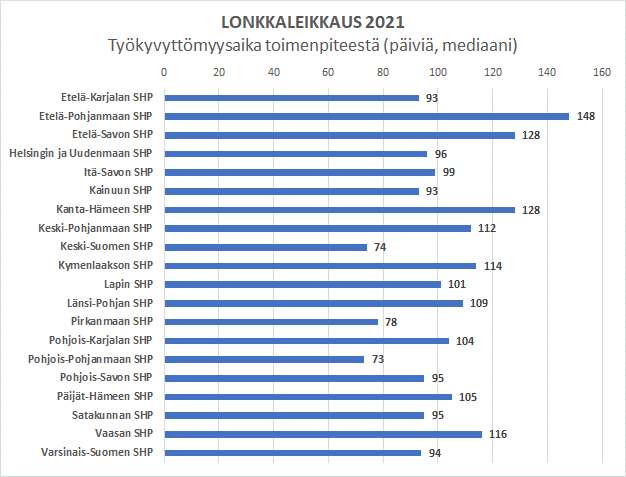 Tiedot THL-hilmorekisterit – ESH terveyshilmo ja työterveyshuollon avohilmo 2021
Lonkkaleikkauspotilaat 2021:
Hyvinvointialueittain mediaani potilaan työkyvyttömyysaika päivinä 
Ajanjakso alkaa erikoisairaanhoidon hoitojakson päättyessä
Ajanjakso päättyy sairauteen liittyvän TTH määräämän sairausloman päättyessä
Johtopäätöksiä
Koska työterveyshuollon merkitys terveyspalvelujen tuottajana riippuu alueen työssäkäyvän väestön ominaisuuksista ja terveyspalvelujen tarjonnasta, hyvinvointialueen työikäisten sote-kokonaisuuden suunnittelu ja toimeenpano tulee tehdä alueittain.
Koko väestön avosairaanhoidon tarpeesta (80%/4kpl), työikäisten keskuudessa työterveyspalvelujen peittävyys ja toistuvuus vastaavat lähes koko tarvetta (pois lukien päivystysluontoinen hoidontarve). Työterveyshuollon potilaiden palvelujen käyttö (pieni/suuri) vastaa muissa väestöryhmissä tehtyjä havaintoja.
Työterveyspalvelujen avosairaanhoidon peittävyys on merkittävä alueilla, joissa on paljon työssäkäyviä, ja ne vähentävät terveyskeskus- ja erikoissairaanhoidon palvelujen käytön tarvetta.  
Kaikista erikoissairaanhoidossa hoidetuista potilaista noin 10–15 % on tullut työterveyshuollon lähetteillä. Työterveyshuollon lähetteet erikoisairaanhoitoon vastaavat sen hoidon osuutta avosairaanhoidossa, jopa vähentäen erikoissairaanhoidon tarvetta. 
Riippumatta erikoissairaanhoitoon lähettävästä tahosta (tk, tth, yks), erikoissairaanhoidon jälkeisen työkyvyttömyyden kesto (potilaan työkyvyn palautuminen) on merkittävästi lyhyempi työterveyshuollon ”ottaessa kopin” työikäisestä potilaasta TYÖOTE-toimintamallin mukaisesti. 
TYÖOTE-toimintamalli mahdollistaa työterveyshuollon tehtävän fokusointia työkyvyn tuen toimeenpanossa.
KommenttipuheenvuoroTTH työkyvyn tukena ja TYÖOTE-toimintamalli
Eva Helaskoski
19.10.2022
Työikäisten työkyvyn tukitoimia tulee tehostaa
Työikäisiä (15-64 –vuotiaita) on Suomessa noin 3,4 miljoonaa
1,9 miljoonalla työikäisellä on jokinpitkäaikainen sairaus tai vamma
600 000 työikäiselle sairaus tai vammavaikeuttaa työn tekemistä tai työllistymistä
Työikäisten sote-palveluita tuottaa moni toimija. 
Tällä hetkellä yhteistyö eri toimijoiden välillä on varsin rajallista, sovittuja käytäntöjä työikäisen potilaan ohjaamiseksi toimijalta toiselle ei useinkaan ole käytössä.
Työikäisen hoito pirstaloituu helposti.
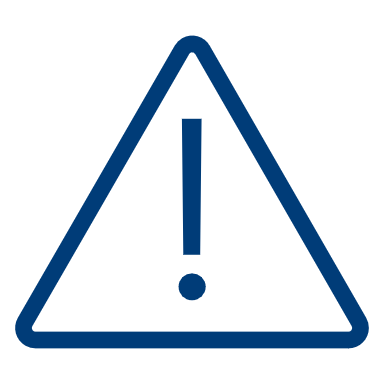 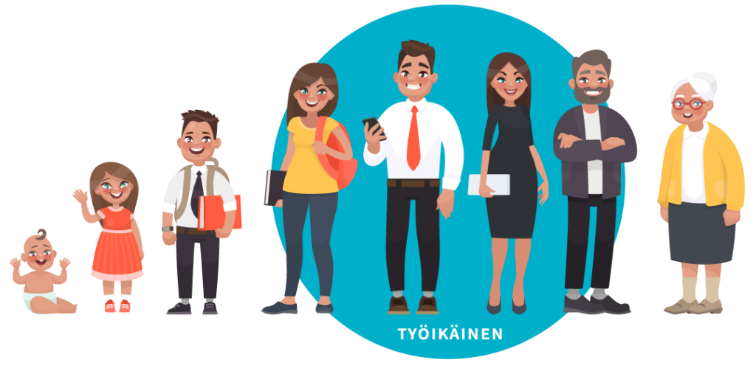 HYVINVOINTI-ALUEIDEN KANNATTAA KOORDINOIDA TYÖIKÄISTEN SOTE-PALVELUKOKONAISUUTTA
©TYÖTERVEYSLAITOS
Työterveyshuollon merkitys työkyvyn tukijana
Työterveyshuollolla on merkittävä rooli työikäisen väestön työkyvyn tukemisessa ja se on mukana noin 2 miljoonan työssäkäyvän terveydenhuollon järjestämisessä.
Työterveyshuolto on ainoa terveydenhuollon toimija, jolla on suora yhteys potilaan työpaikkaan -> työn muokkausmahdollisuuksien hyödyntäminen. 
Työkyvyn arviointi sekä työkyvyn ja työhön paluun tuki ovat työterveyshuollon ydinosaamista.
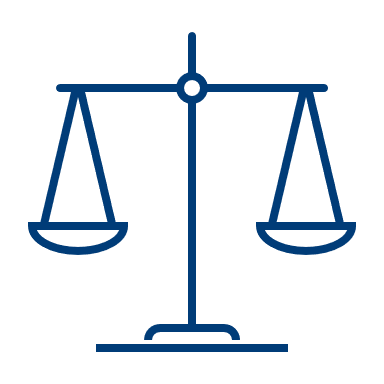 TOIMINTAKYKY
TYÖKUORMITUS
TYÖTERVEYSHUOLLON TYÖKYKYOSAAMISTA KANNATTAA TEHOKKAAMMIN JA SYSTEMAATTISEMMIN HYÖDYNTÄÄ TYÖIKÄISEN SOTE-PALVELUKOKONAISUUDESSA
TYÖKYVYN ARVIOINTI
©TYÖTERVEYSLAITOS
TYÖOTE-toimintamalli työkyvyn tukemisessa
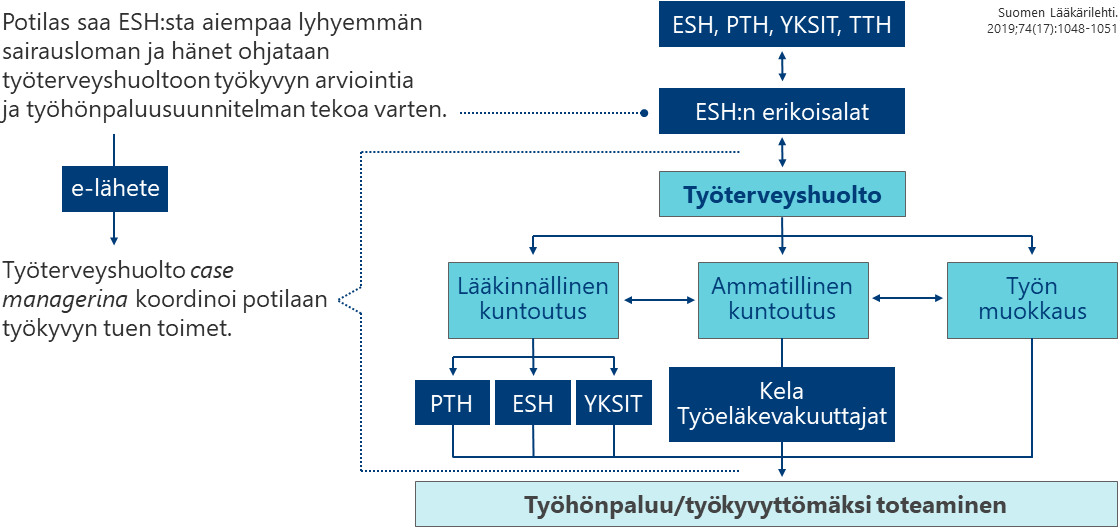 HUOM! Lähete työkyvyn tukemiseksi voidaan tehdä riippumatta potilaan työterveyshuoltosopimuksen laajuudesta.
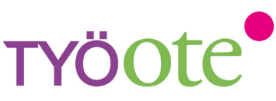 ©TYÖTERVEYSLAITOS
SAIRAALA JA TERVEYSKESKUS
Voi keskittyä ydintoimintaansa: Työkyvyn arviointi, työkyvyn tukeminen ja työhön paluun järjestelyt ovat sovittuna työterveyshuoltoon 
Sairaala-/tk-lääkäri ei yleensä tunne potilaan työtä  TYÖOTE-toimintamallissa hänen ei tarvitse arvioida pidempiaikaista työkykyä
Alle 2 kuukauden sairauspoissaolo ei edellytä lääkärin kirjoittamaaB-lausuntoa
Sairaala ja tk saavat täysipainoisen      tuen Työterveyslaitoksen kehittäjiltäuuden toimintamallin rakentamiseen
TYÖOTE-
TOIMINTA-MALLI

WIN-WIN
TYÖTERVEYSHUOLTO
Tieto tulee työterveyshuoltoon ajoissa, joten työkyvyn arviointi, työkyvyn tuen ja työhön paluun järjestelyt ehditään hyvin aikatauluttaa ja sopia
Työterveyshuollon osaaminen tulee nykyistä tehokkaammin käyttöön
Työterveyshuolto saa täysipainoisen tuen Työterveyslaitoksen kehittäjiltä uuden toimintamallin rakentamiseen
TYÖIKÄINEN POTILAS
Saa yksillöllisen arvion työhön paluun edellytyksistä ja työterveyshuolto tukee aktiivisesti toipumista 
Ajoissa kohdennetut työkyvyn tukitoimet ylläpitävät henkilön työkykyisyyttä ja ehkäisevät pysyvää työkyvyttömyyttä
TYÖNANTAJA
Osa työntekijöistä palaa työhön aiemmin kuin vanhalla toimintatavalla→ sijaistarve vähenee, tuottavuus kasvaa
Yhteistyö työterveyshuollon kanssa tiivistyy
YHTEISKUNTA
Työkykyinen työntekijä palaa aiemmin töihin → verotulot kasvavat, sairauspäiväkulut vähenevät, työllisyys ja tuottavuus paranevat
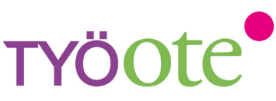 ©TYÖTERVEYSLAITOS
KIITOS!